Дэвіз урока:
Разам не сумна, 
Разам не цяжка,
Разам лёгка 
І заўсёды цікава!
Захоўвай парадак на рабочым месцы
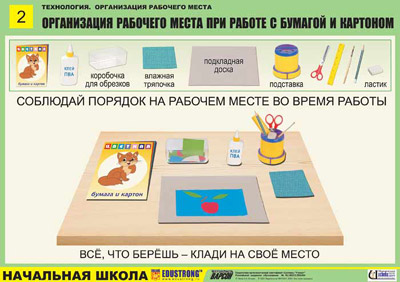 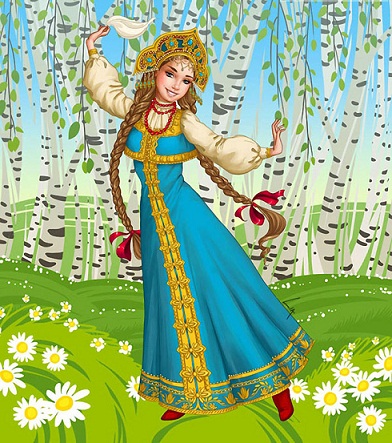 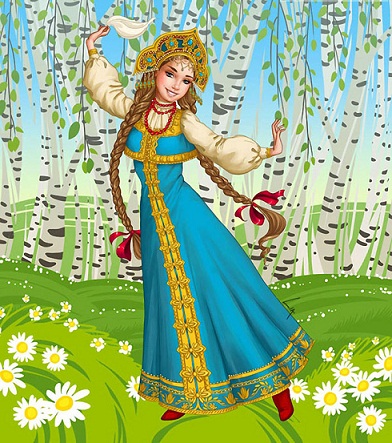 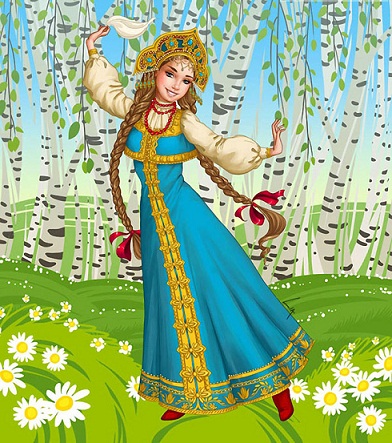 1
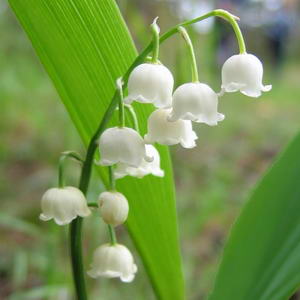 2
3
4
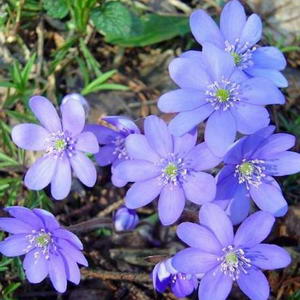 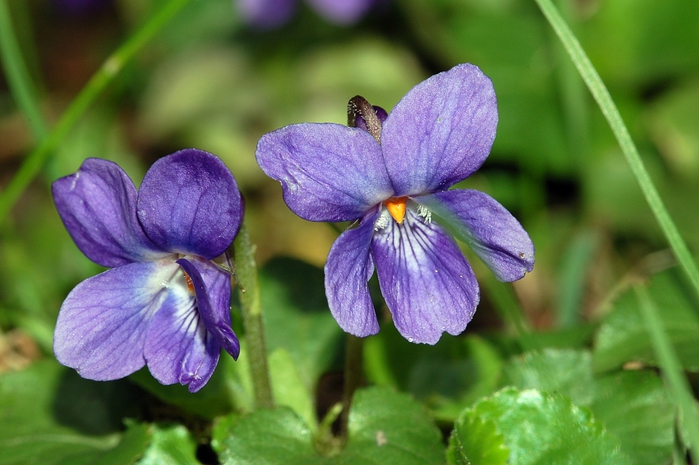 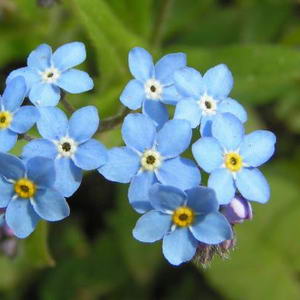 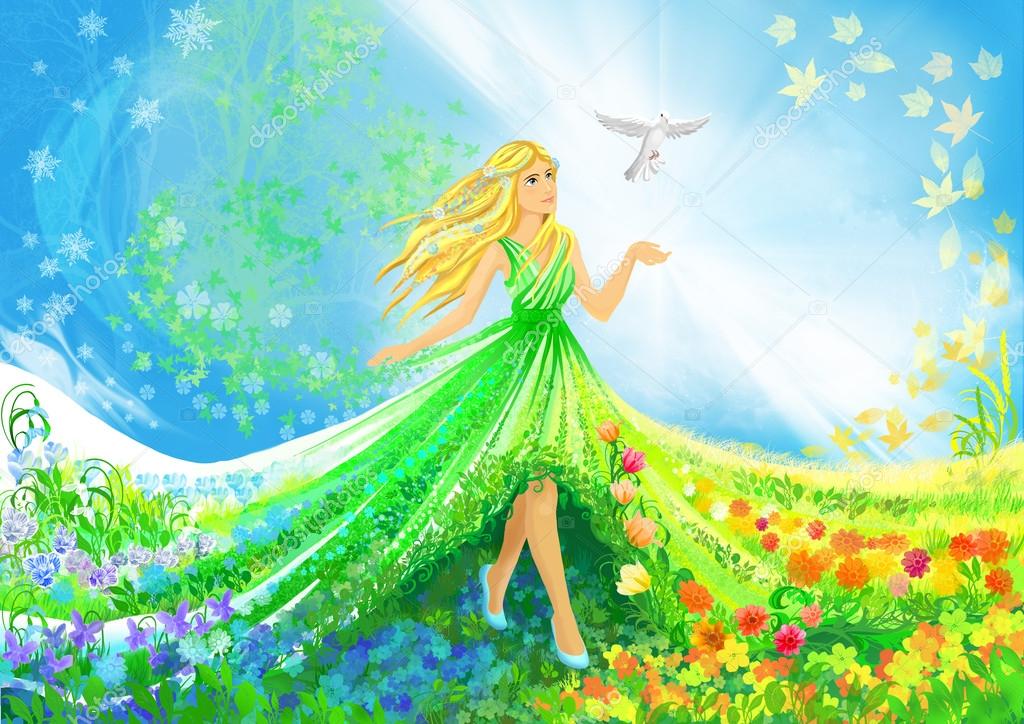 Фрыз 
"Вясновыя кветкі"
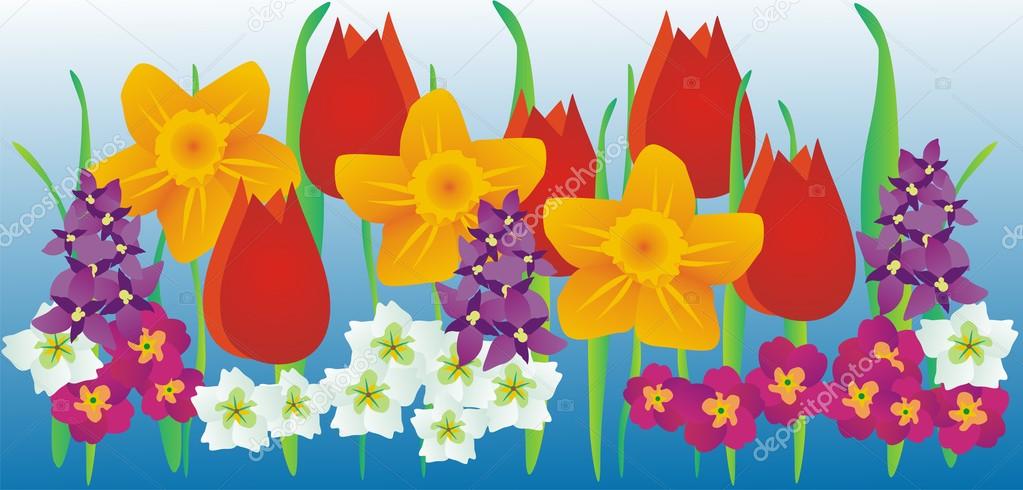 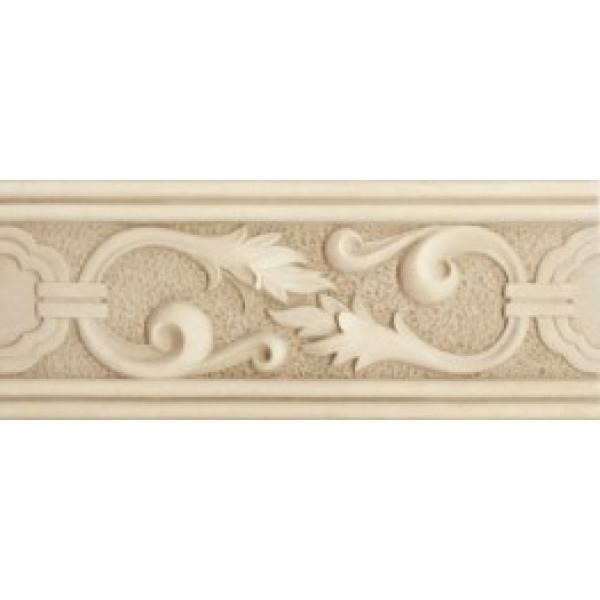 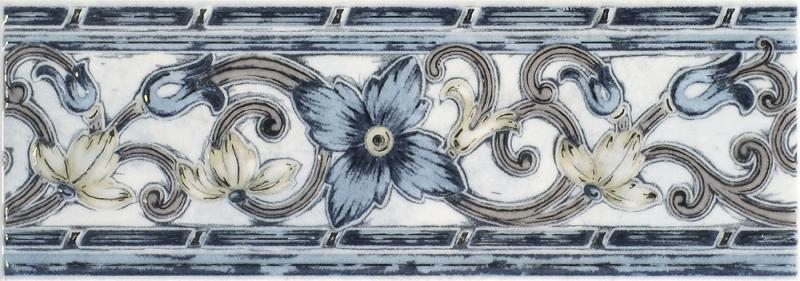 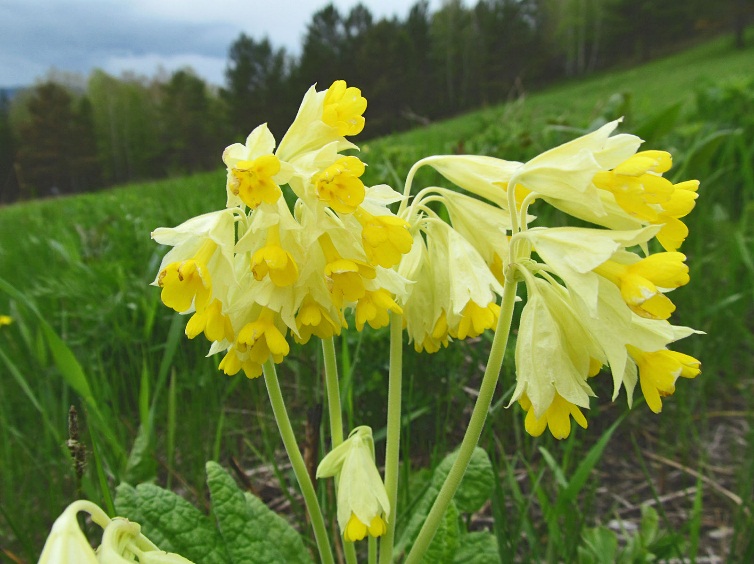 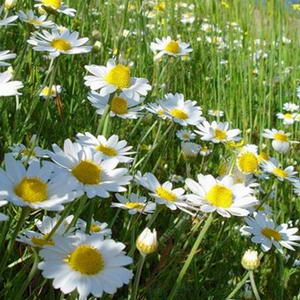 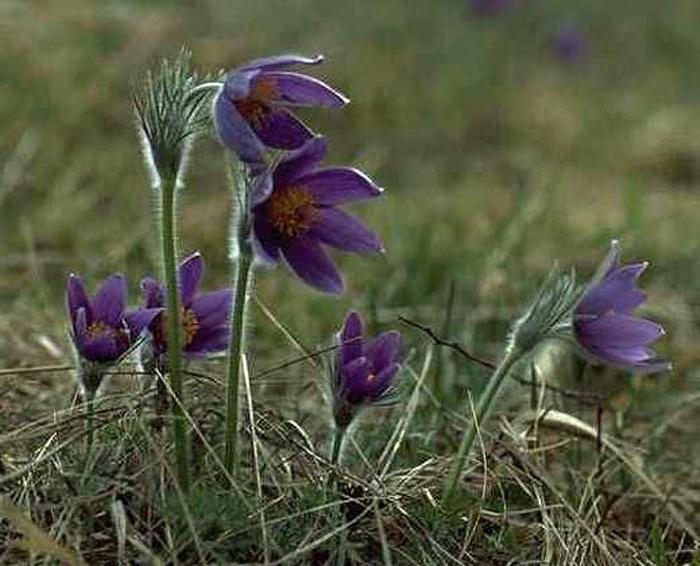 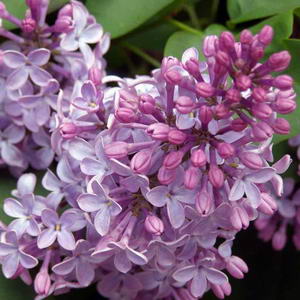 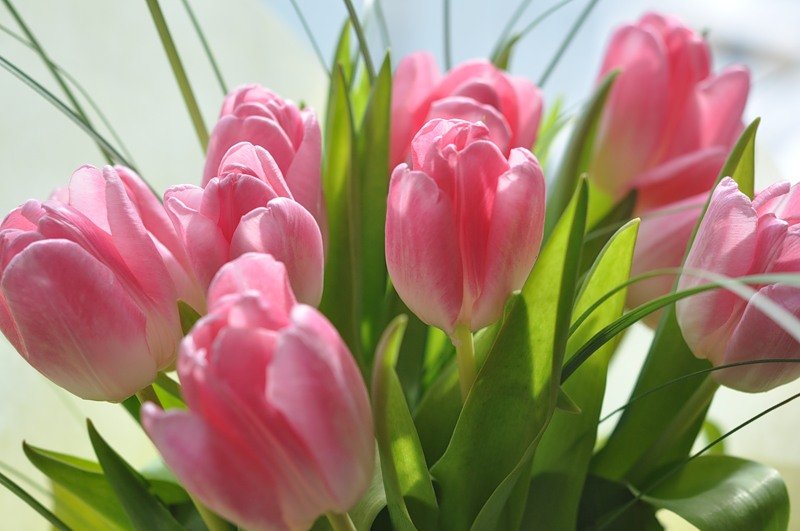 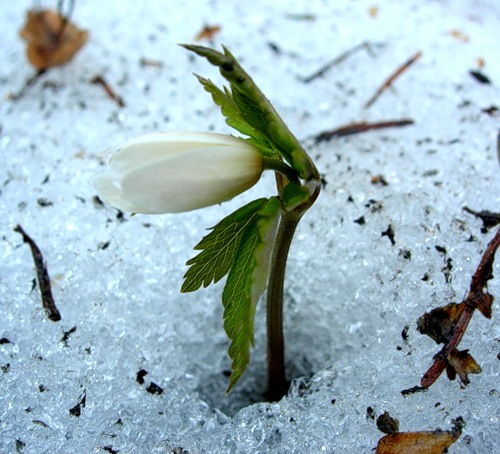 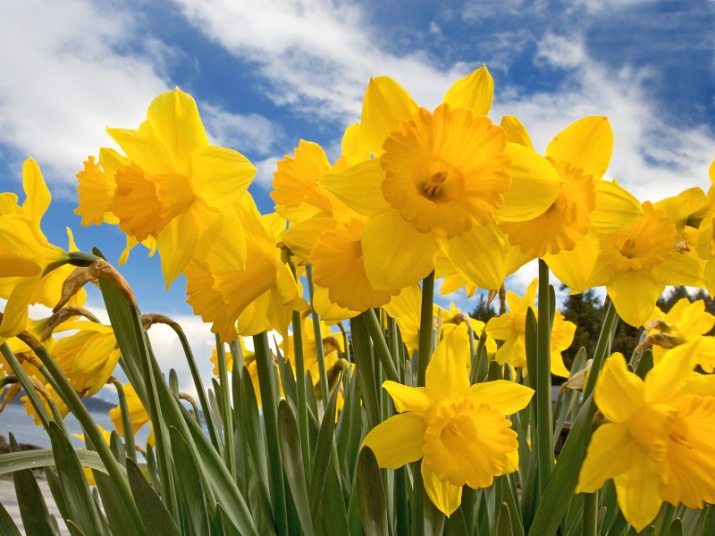 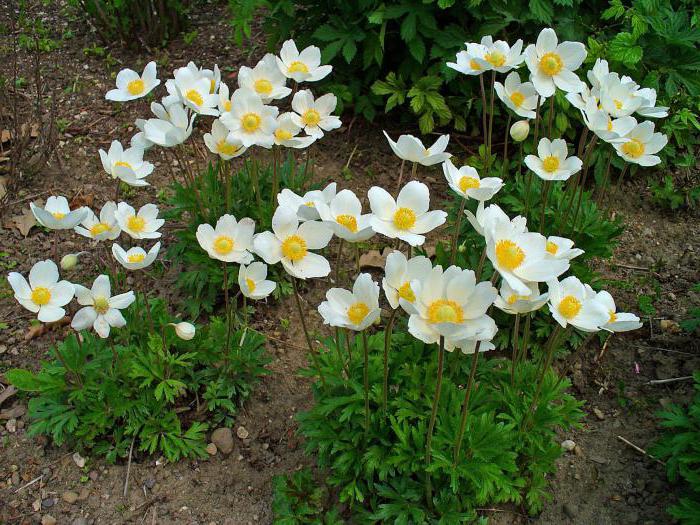 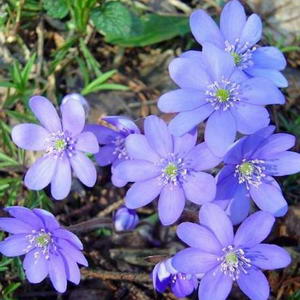 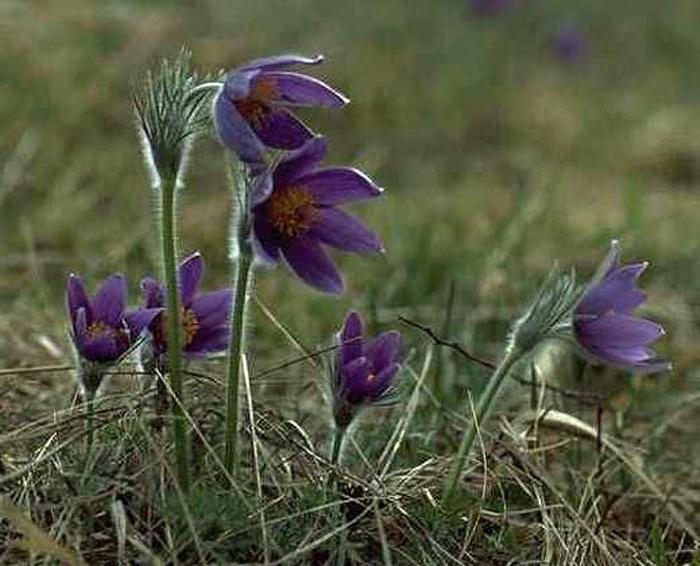 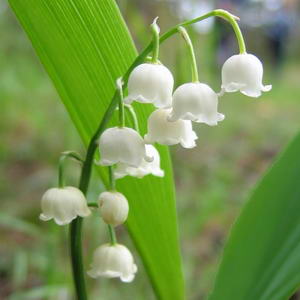 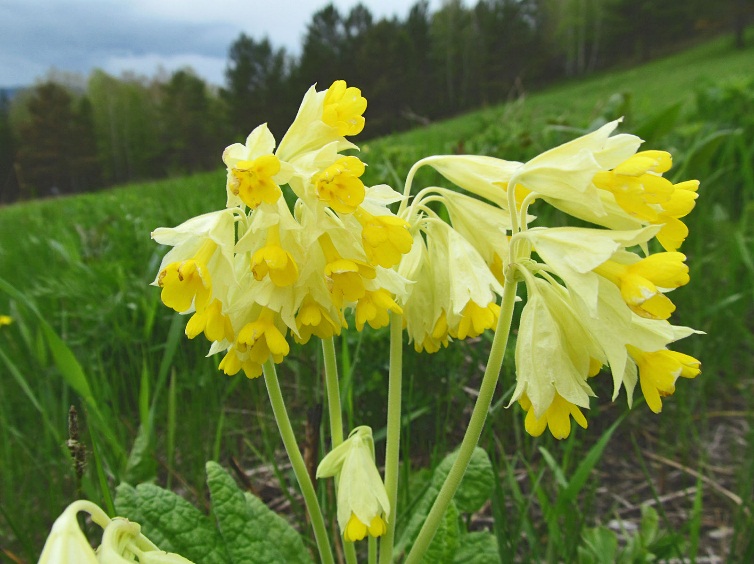 сон-трава
ландыш лясны
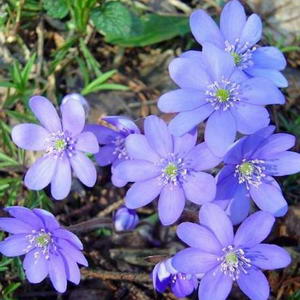 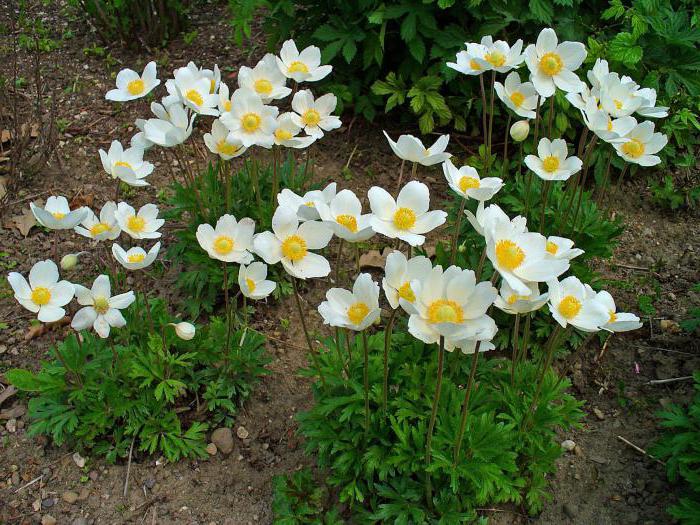 першацвет вясновы
пералеска
кураслеп лясны
Будова кветкі
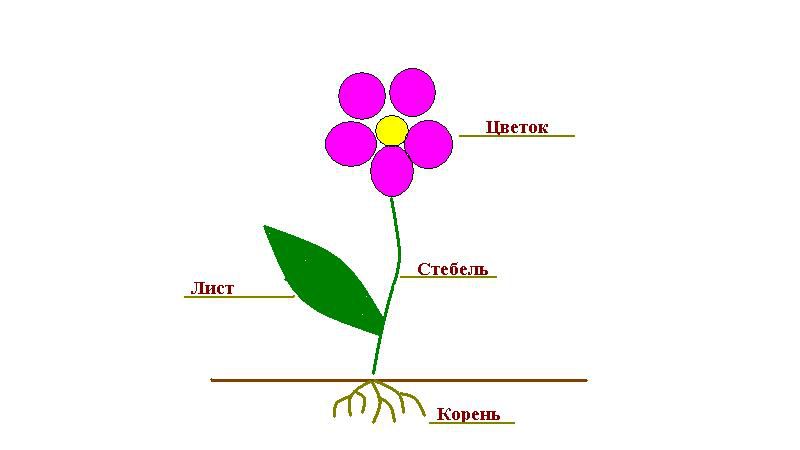 кветка
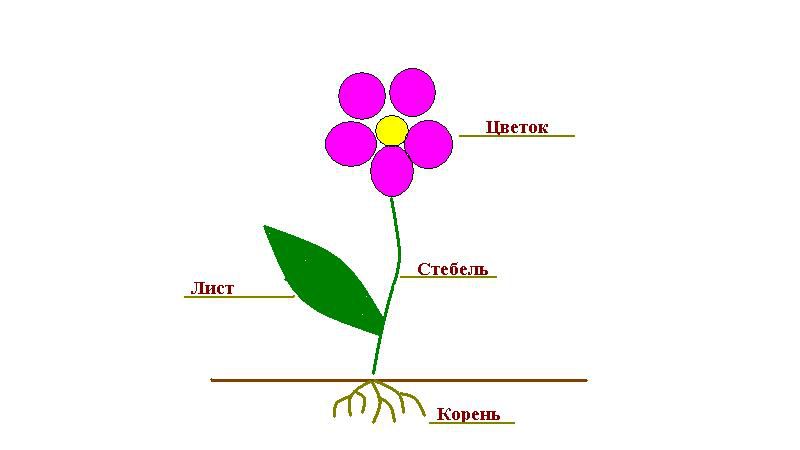 сцябло
ліст
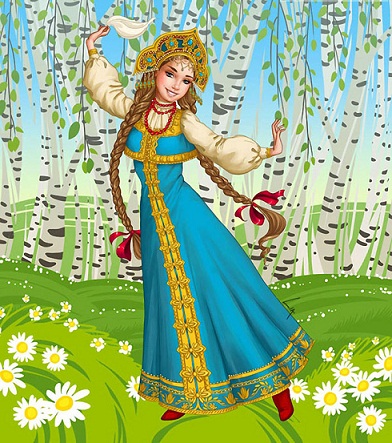 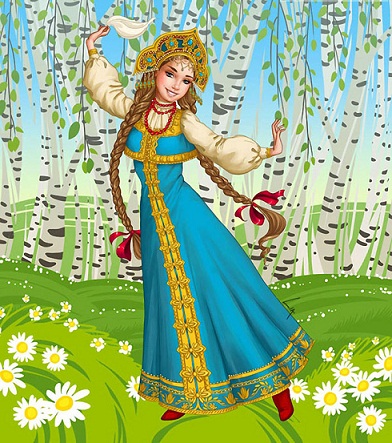 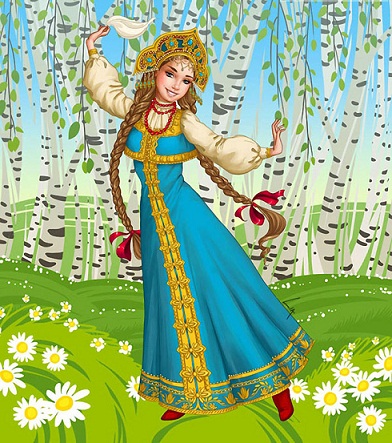 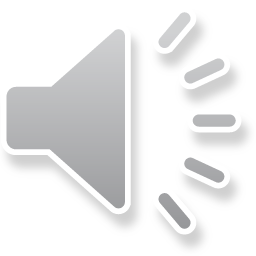 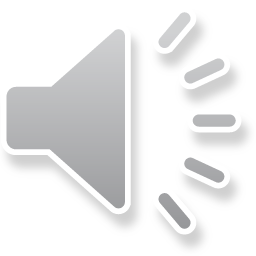 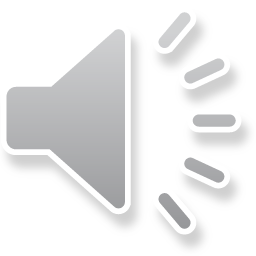 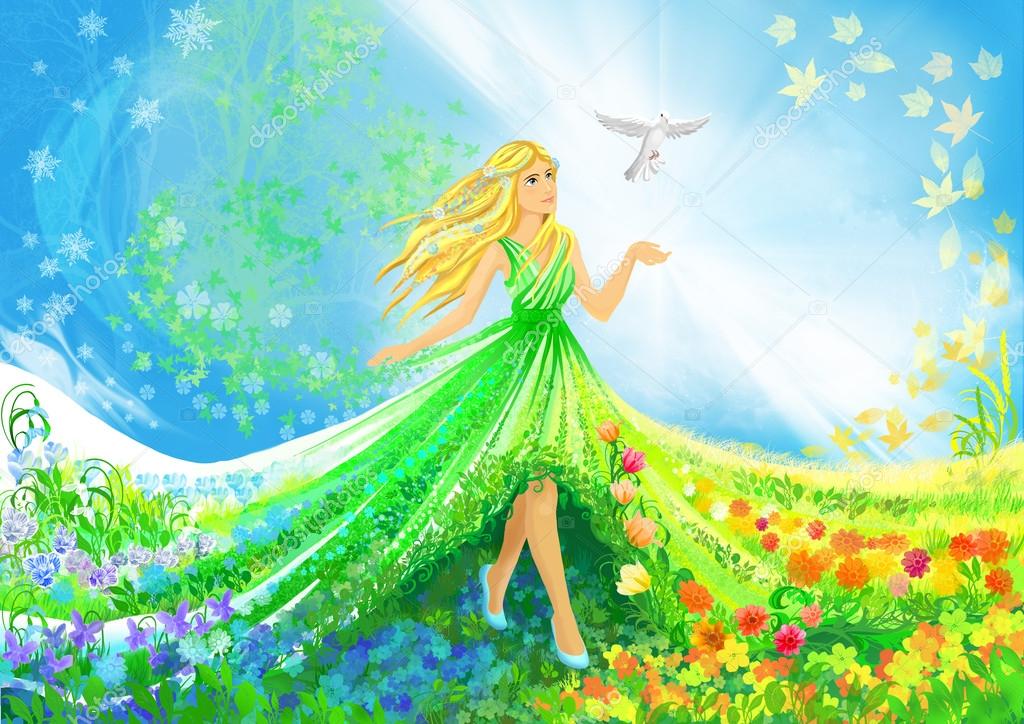 Дзякуй за ўвагу!
Дзякуй за ўвагу!